20.12.2018
1
2019 ÖSYS SÜRECİ BİLGİLENDİRMESİ
YÜKSEKÖĞRETİM KURUMLARI SINAVI 
(TYT – AYT)

BİLGİLENDİRMESİ
20.12.2018
2
YÖK EKİM 2017 İTİBARİYLE ÜNİVERSİTEYE GİRİŞİ YENİDEN DÜZENLEMİŞTİR
ÜNİVERSİTEYE GİRİŞTE YAPILAN SINAVLARIN UYGULAMASINDA DEĞİŞİKLİKLER OLMUŞTUR. 

YGS-LYS UYGULAMADAN KALKMIŞTIR.

2018 HAZİRANINDA YENİ SİSTEM UYGULANMAYA BAŞLAMIŞTIR.

YENİ SİSTEM ARTIK NETLEŞMİŞTİR 

Not: Sınavlar değişir ama ÖSYS adı değişmez.
20.12.2018
3
2018’DEN İTİBAREN ÜNİVERSİTEYEGİRİŞ SINAVLARININ ADI:YÜKSEKÖĞRETİM KURUMLARI SINAVI YKS OLMUŞTUR
HATIRLATMA: ÜNİVERSİTEYE GİRİŞ SINAVLARI  İKİ BASAMAK / AŞAMA  OLARAK UYGULANMAYA DEVAM ETMEKTEDİR.
20.12.2018
4
ÖSYS’NİN UYGULANIŞININ YENİ HALİ:YKS SINAVLARI:
YGS YERİNE 
BİRİNCİ AŞAMA: TEMEL YETENEK TESTİ (TYT)

       LYS YERİNE
İKİNCİ AŞAMA: ALAN YETERLİKİK TESTİ (AYT)    
          GETİRİLMİŞTİR
2019 ÖSYS BAŞVURUSU
20.12.2018
5
SINAV TARİHİ
TYT: 15.06.2019
AYT: 16.06.2019
Başvuru Tarihi: 12.02.2019
                          06.03.2019

Geç Başvuru Tarihi: 19.03.2019

TYT ve AYT ve YDT  Sonuçlarının Açıklanması: 
18/07/2019
20.12.2018
6
ÖSYS BAŞVURUSU
Bu başvuruda adaylar TYT ve AYT başvurusunu yapacaklardır.
Dileyen adaylar sadece TYT’ye başvurup AYT’ye başvurmayabilir.
Bu başvuruyu yapmayan adaylar 2019 yılında üniversite  sınavı ve tercihlerinde herhangi bir işlem yapamaz.
20.12.2018
7
YKS BAŞVURU ÜCRETLERİ
I. AŞAMA TYT BAŞVURU ÜCRETİ: 50 TL

II. AŞAMA AYT BAŞVURU ÜCRETİ: 50 TL

YDT SINAVI BAŞVURU ÜCRETİ: 50 TL
20.12.2018
8
TYT NEDİR? (BİRİNCİ AŞAMA SINAVI)TEMEL YETENEK TESTİ
İlk aşama sınavı olup yükseköğretime geçiş yapmak isteyen tüm adayların girmesi gereken bir sınavdır. 
Temel Yeterlilik, adayların sözel ve sayısal alanlarda sahip olmaları beklenen temel düzeyde bilgi, beceri, hazırbulunuşluk ve yetkinlikleri kapsar.
20.12.2018
9
SÖZEL MANTIK (40 TÜRKÇE 20 SOSYAL)
Amaç Türkçe ve Sosyal soruları ile;
Türkçeyi doğru kullanma, okuduğunu anlama ve yorumlama, kelime hazinesi, temel cümle bilgisi ve imla kurallarını kullanma becerileri ölçülecektir.
Adayın sosyal alanda ki beceri, kavrama muhakeme, akıl yürütme ve çıkarım noktalarında yeterliliğini ölçmektir. 
Adayın Sosyal Bilimler alanına olan yatkınlığını ve temel bilgi birikimini ölçmek için yapılacaktır.
20.12.2018
10
SAYISAL MANTIK (40 MATEMATİK 20 FEN)
Amaç Matematik ve Fen Soruları ile;
 Temel matematik ve Fen Bilimleri alanında, bilim kavramlarını kullanma ve bu kavramları kullanarak işlem yapma, temel matematiksel ilişkilerden yararlanarak soyut işlemler yapma, temel matematik prensiplerini ve işlemlerini gündelik hayatta uygulama becerileri ölçülecektir.
Adayın Fen Bilimleri alanına olan yatkınlığını ve temel bilgi birikimini ölçmek için yapılacaktır.
20.12.2018
11
TYT - YGS ARASINDAKİ İLİŞKİ
TYT mantık ve uygulanış olarak YGS’nin ileri bir seviyesidir. Türkçe ve Matematik soruları bu sınavın üçte ikisini oluşturmaktadır.
YÖK son yıllarda yaptığı YGS’lerde sorduğu sorularda aslında bu mantık değişikliğinin uygulamasını başlatmıştır. 
TYT bir nevi DGS ve ALES sınavlarına benzeme yoluna girmiştir. 
Fakat 9 ve 10. sınıf derslerin temel ortak konu ve kavramlarını bilmek gerekir.
20.12.2018
12
TYT KAPSAMI
TARİH: 9-10. sınıf ve İnkılap Tarihi
Coğrafya: 9-10. sınıf
Felsefe (Ortak Zorunlu Felsefedir) 
Din Kültürü: (Ortak Zorunlu) 
Fizik, Kimya Biyoloji: 9. ve 10. sınıf. 
Matematik: 9. ve 10. Sınıf (Mat-Geo Konuları)
Türkçe: Dil Anlatım Dersi ve Paragraf Konuları
20.12.2018
13
TYT UYGULANIŞI
15 Haziran 2019— 10:15— TYT CUMARTESİ GÜNÜ 

TEK SORU KİTAPÇIĞI DAĞITILACAKTIR.

SINAV SÜRESİ 120 SORU İÇİN 135 DAKİKADIR.

TYT BAŞLAMA SAATİ DUYURULACAKTIR. 

AÇIK UÇLU SORU SORULMAYACAK VE 4 YANLIŞ BİR DOĞRUYU GÖTÜRECEKTİR.
20.12.2018
14
TYT SORU DAĞILIMLARI
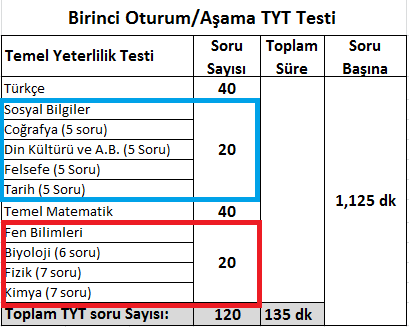 20.12.2018
15
ADAYLARA TAVSİYEMİZ
TYT sınavında adayların daha iyi hazırlanabilmesi için kaliteli ve edebi değeri olan kitapları okuması,

Matematik içinde analitik düşünme, problem çözme, soyut düşünebilme gibi yeteneklerini geliştirecek egzersizler yapmaları yerinde olur.
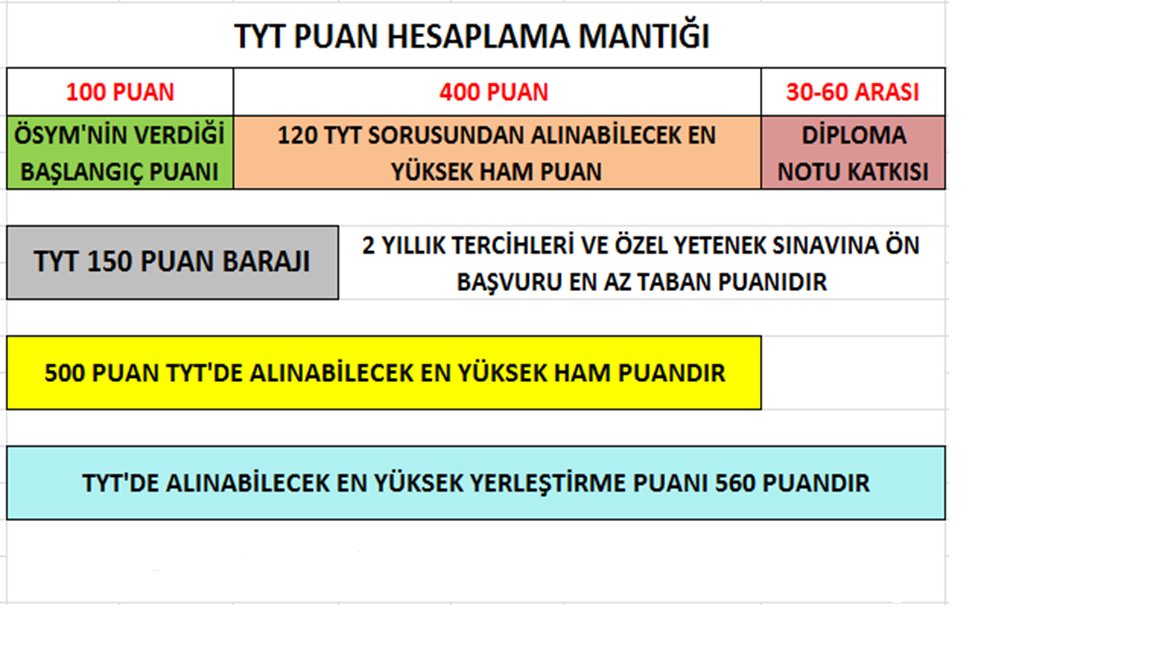 20.12.2018
16
20.12.2018
17
TYT’de ders başına her bir netin yaklaşık değeri
20.12.2018
18
TYT SONUÇLARI NERELERDE KULLANILICAK
TYT’DE 150 HAM PUANIN ÜSTÜ: 

    * Önlisans programların (Örgün Açıköğretim)  tercihinde,

   * Özel yetenek sınavlarına ön başvuruda, 

   * İkinci aşama Alan Yeterlilik Sınavında puan hesaplanma  hakkı verir. 

Not: İkinci aşamaya giriş barajı olan, İlk aşamada  180 puan alma şartı 150 puana indirilmiştir.
20.12.2018
19
TYT PUANI İLE ASKER ve POLİS MESLEK YÜKSEKOKULU ÖN BAŞVURULARI
Astsubay Meslek Yüksekokulu ön  başvurusunda kullanılacaktır. Ön başvuru için kaç ham puan gerektiği başvuru sürecinde açıklanacaktır. 

 Polis Meslek Yüksekokulu ön başvurusunda kullanılacaktır. Bu okulun başvurusunda muhtemelen 250-280 aralığında bir ham puan istenecektir.
20.12.2018
20
YKS’DE İKİNCİ AŞAMA SINAVI:
ALAN YETERLİLİK TESTİ
 AYT
20.12.2018
21
İKİNCİ AŞAMA AYT’YE GİRİŞ
16 Haziran 2019— 10:15—AYT PAZAR SABAH  UYGULANACAKTIR

ADAY TYT PUANINI BİLMEDEN AYT’YE GİRECEKTİR. (Not: Aday TYT’den 150 puanı geçememiş ise AYT’ye girmiş olsa bile AYT puanı hesaplanmayacaktır.) 

DİL SINAVI 16 Haziran 2019—15:45—YDT PAZAR ÖĞLEDEN SONRA UYGULAANCAKTIR
20.12.2018
22
AYT ANLATIMI (ALAN YETERLİLİK TESTİ)
YKS başvurusu 12.02.2019-06.03.2019 tarihleri arasında ÖSYS (TYT ve AYT  aynı anda yapılacaktır)
TYT’de 150 ve üstü ham puan alan adaylar 2. aşama sınavında (AYT) puan hesaplama hakkına sahip olacaklardır. 
TYT’de 150 puanı geçmiş ve AYT netleri ile aday AYT puan türlerinin her hangi birinde 180 ham puanı geçerse AYT barajını geçmiş olacaktır ve bu adayların yerleştirme puanları hesaplanacaktır.
Aday 180 puanı geçtiği AYT puan türünden tercih yapabilir.
20.12.2018
23
AYT DERS KAPSAMLARI ve SORU SAYILARI
20.12.2018
24
Tarih-1 ve Coğrafya-1 Kapsamı
Coğrafya-1:  coğrafya öğretim programında belirtilen 9. ve 10. sınıf kazanımlarından oluşmaktadır

Tarih-1: Tarih dersinin 9 ve 10. sınıf tarih ve İnkılap Tarihi kazanımlarından oluşmaktadır.
20.12.2018
25
Sosyal Bilimler-2 Sınavı:
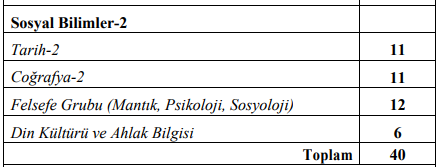 20.12.2018
26
Sosyal Bilimler-2 Ders Kapsamları
Felsefe Grubu: Felsefe, Sosyoloji, Psikoloji ve Mantık Derslerinin tüm lise müfredatını kapsamaktadır.
Tarih-2 Coğrafya-2 derslerinin konu kapsamı; yukarıda belirtilen bu derslerin ortak konuları dışında kalan diğer tüm lise müfredatını kapsar. 
Din dersinden muaf olan adaylar, ilave felsefe grubu sorularını yanıtlayacaktır.
20.12.2018
27
Fen Bilimleri Sınavı: Bu derslerin tüm lise müfredatını kapsar.
20.12.2018
28
Matematik Sınavı:   Tüm Lise Matematik ve Geometri konularını kapsamaktadır. Muhtemelen 25-30 mat 15-10 geometri sorusu sorulacaktır
Matematik Soru Sayısı Toplam 40
20.12.2018
29
Dil Sınavı:
İng. Alm. Frnsz. Rusça ve Arapça Dillerinden yapılır.
Aday bu 5 dilden birini seçerek Dil sınavına girer. 
80 soru sorulacaktır. 
O dilin tüm lise müfredatını kapsamaktadır. 
Beş farklı dilden yapılacak sınavda tek puanlama ve sıra olacaktır.
24 Haziran Pazar öğleden sonra uygulanacaktır
120 dakika sınav süresi olacaktır.
20.12.2018
30
AYT UYGULANIŞI
AYT’de adaya tek kitapçık verilecektir. Aday kendi tercih önceliğine göre istediği testten başlayarak, istediği kadar test yanıtlayabilir.
AYT’de açık uçlu soru sorulmayacaktır ve 4 yanlış bir doğruyu götürecektir.
Bu durumda adayın zamanı iyi kullanması açısından 2 veya 3 teste girmesi tavsiye olunur. 
İkinci aşama sınavına 4 testten birden girilmesi zaman baskısı oluşturacaktır. 
4 teste birden hazırlanmanın hiç gereği yoktur, lütfen kazanmak istediğiniz programı önceden seçiniz.
20.12.2018
31
ALAN YETERLİKİK TESTİ SÜRELERİ
20.12.2018
32
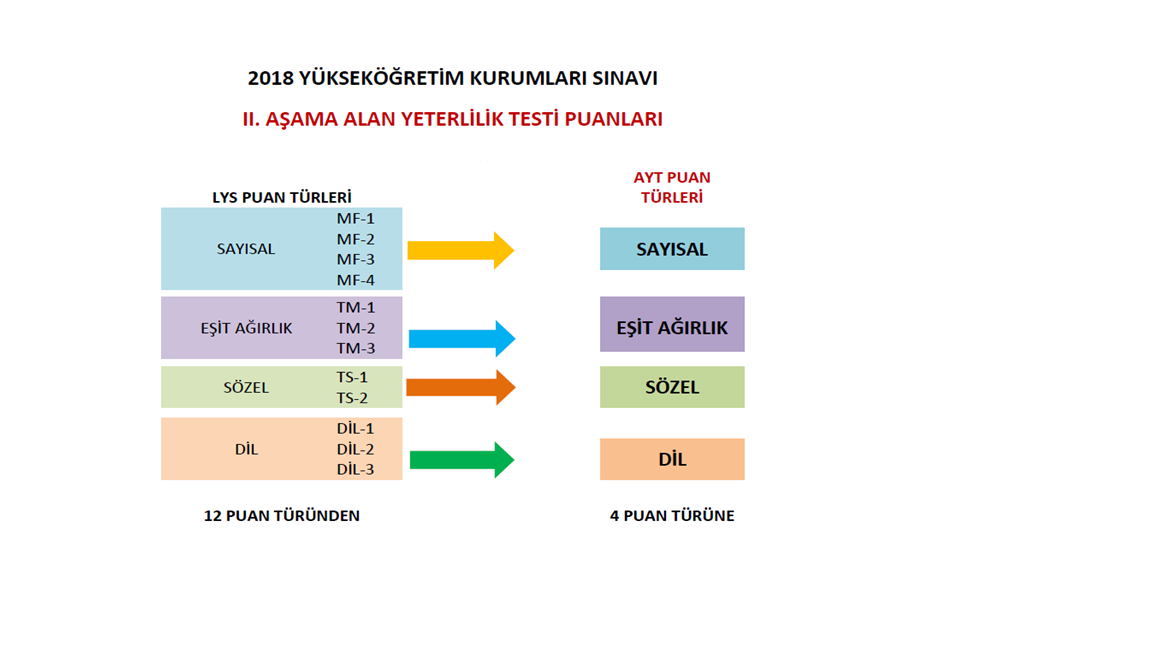 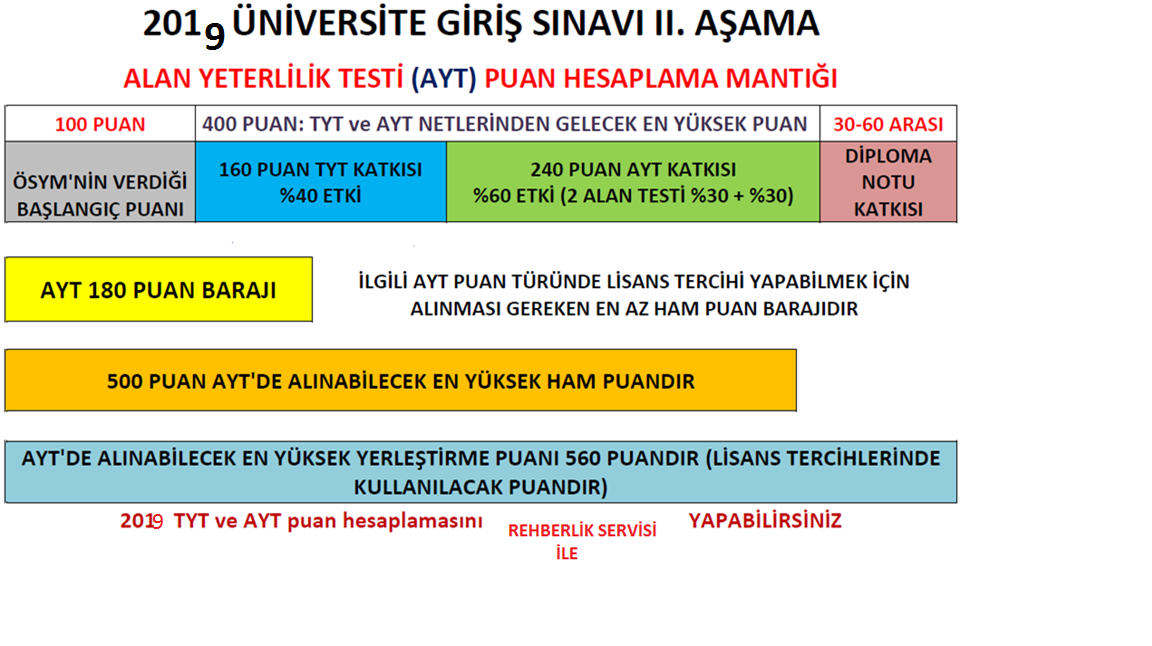 20.12.2018
33
20.12.2018
34
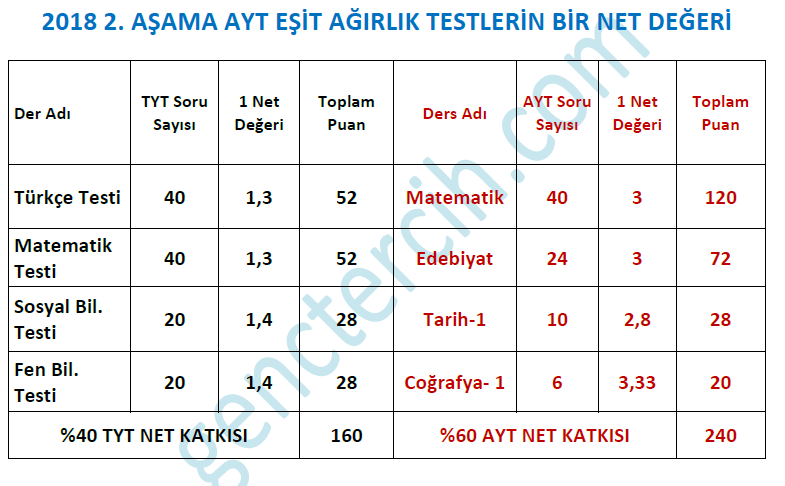 20.12.2018
35
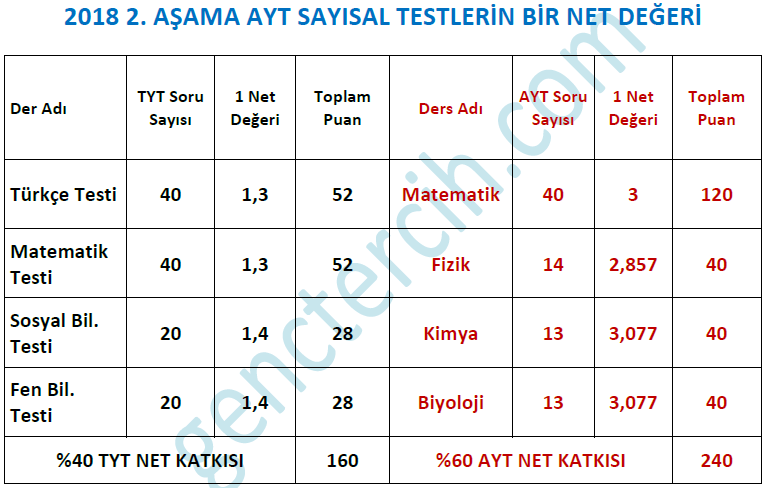 20.12.2018
36
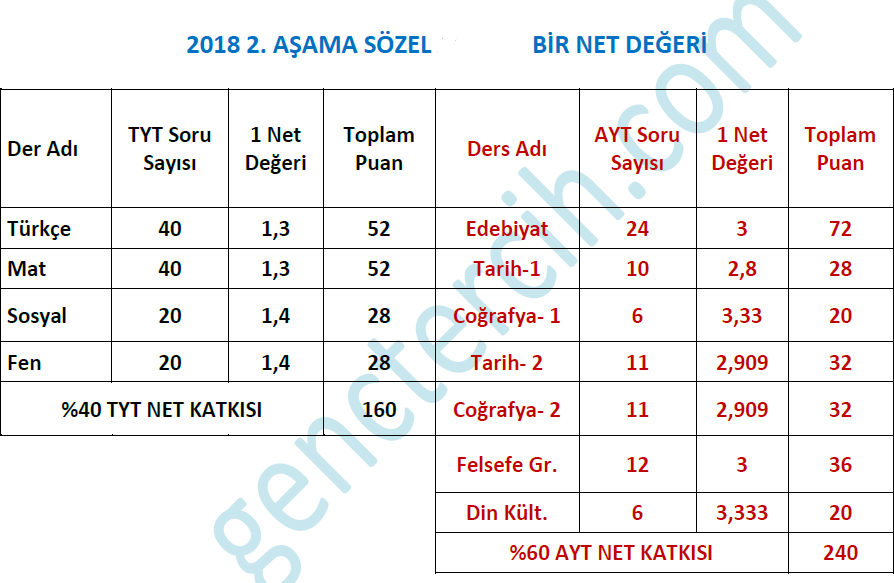 20.12.2018
37
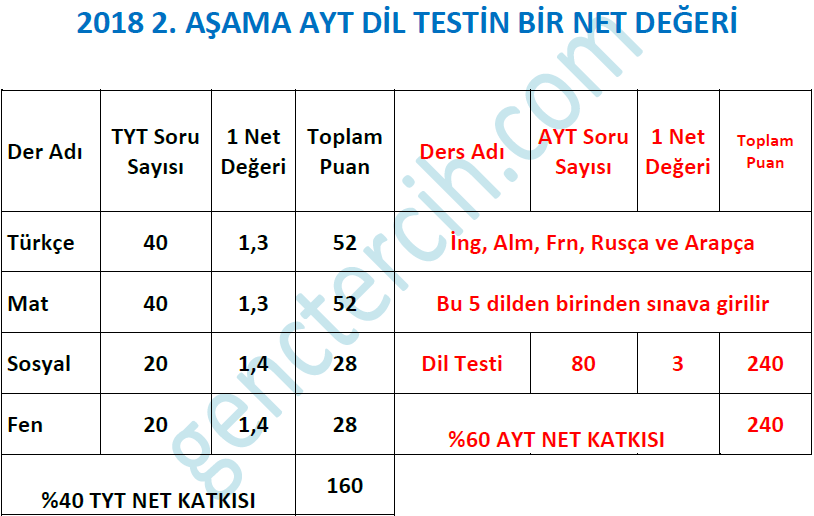 20.12.2018
38
HATIRLATMALAR
TYT’de 150 ham  puanı geçemeyen adayın YKS puanı hesaplanmaz.
TYT netleri YKS puanını hesaplamada kullanılır.
AYT başarısı / başarısızlığı TYT puanını etkilemez. 
Aday AYT’de 180 ham puanı geçmese de, TYT ham puanında 150’yi geçtiği için, TYT puanı ile tercih yapabilir.
20.12.2018
39
AYT puanları birbirinden bağımsız hesaplanır
AYT puanı hesaplanırken her alan için o alana kaynaklık eden iki AYT testi kullanılır. 
Örnek: AYT’de 3 teste giren adayın (MAT, FEN, Edebiyat Sos-1) sayısal puanı hesaplanırken Mat ve Fen testleri dikkate alınır, Edebiyat-sos-1 netleri Sayısal puanını etkilemez. 
Aynı şekilde bu adayın Eşit Ağırlık Puanı hesaplanırken de Mat ve Edebiyat Sos-1 netleri dikkate alınır, Fen netleri dikkate alınmaz.
20.12.2018
40
BAŞARI SINIRLAMASI ŞARTI:
Tıp:                        40.000 (Sayısal puanda)
Hukuk:                150.000 (EA Puanda)
Mimarlık:            200.000 (Sayısal puanda)
Öğretmenlikler: 240.000 (Say-EA-Söz-Dil Puanda)
Mühendislikler: 240.000 (Sayısal puanda)
   (Su, Orman ve Ziraat mühendislikleri hariç)
Adayların bu programları tercih edebilmeleri için ilgili puan türlerinde, belirtilen başarı sırası içinde olması gerekmektedir.
20.12.2018
41
MTOK Aynen devam edecektir
Meslek lisesi mezunlarının alanları ile ilgili 2 yıllık önlisans programları için aldıkları ek puan hakkı TYT’de devam etmektedir. 

30/03/2012 tarihinden önce meslek lisesi mezunu yada öğrencisi olan adayların ilgili lisans programları için aldıkları ek puan hakkı devam etmektedir.
20.12.2018
42
YKS ALANLARI VE PUAN TÜRLERİ:
TÜRKÇE SOSYAL / SÖZEL ALAN: 

  ESKİ LYS PUAN TÜRLERİ TS-1, TS-2

 SÖZEL (SÖZ)
       AYT’DE GİRMESİ GEREKEN SINAVLAR  
 
YKS’DE EDEBİYAT - SOSYAL BİLİMLER 1 SINAVI 40 SORU
  ve 
             SOSYAL BİLİMLER 2 SINAVI 40 SORU
20.12.2018
43
EŞİT AĞIRLIK / TÜRKÇE MATEMATİK ALAN
ESKİ LYS PUAN TÜRLERİ TM-1, TM-2 TM,3

 EŞİT AĞIRLIK  (EA)

   AYT’DE GİRMESİ GEREKEN SINAVLAR

YKS’DE EDEBİYAT - SOSYAL BİLİMLER 1 SINAVI 40 SORU
  ve 
METEMATİK SINAVI 40 SORU
20.12.2018
44
SAYISAL / MATEMATİK FEN ALAN
ESKİ LYS PUAN TÜRLERİ  MF-1, MF-2, MF-3 MF-4

 SAYISAL(SAY)

   AYT’DE GİRMESİ GEREKEN SINAVLAR

FEN BİLİMLERİ SINAVI 40 SORU
  ve 
METEMATİK SINAVI 40 SOR
20.12.2018
45
TÜM ÜNİVERSİTE ADAYLARINA BAŞARILAR